8 класс
Тема урока: 
«Координатная плоскость»
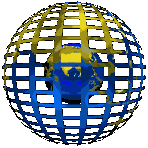 Критерии оценки знаний
«5» - я знаю и умею применять алгоритм нахождения точек на координатной плоскости и алгоритм построения точек на координатной плоскости;
«4» - я знаю и умею применять алгоритм нахождения точек на координатной плоскости и алгоритм построения точек на координатной плоскости, но ещё допускаю ошибки;
«3» – у меня остались неразрешенные вопросы.
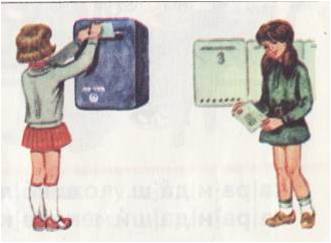 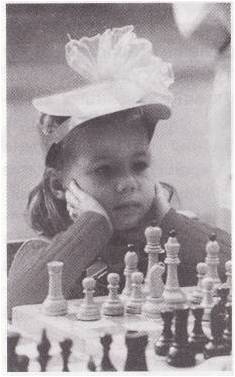 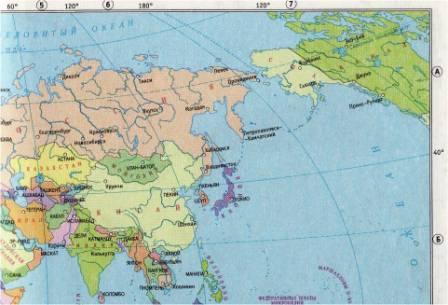 20
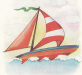 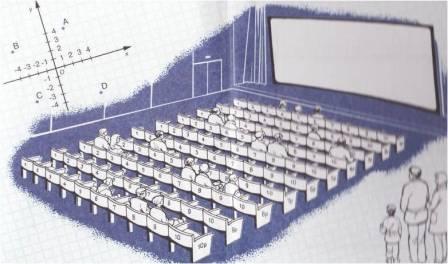 Какие из этих прямых не образуют координатную плоскость?
У
Х
Х
У
У
Х
А
В
У
У
Д
Х
Х
Б
Г
Y
ось  ординат
ось  абсцисс
1
1
х
начало
координат
1 группа. Построить точки: А(2;4); В(5;8); D(4;1); С(7;2)
2 группа. Построить точки: М(-2;6); 
Р(-3;1); N(-6;3); К(-7;6)
3 группа. Построить точки: Е (-2;-2), 
S (-5;-3), R (-7;-2), F (-3;-6). 
4 группа. Построить точки:  L( 2;-3),
 H( 4;-5), G( 6;-2), Q( 8;-6)
у
98765
I  четверть
II  четверть
(+;+)
(-;+)
4 3 2 1
-11 -10 -9 -8 -7 -6 -5 -4 -3  -2 -1
0   1   2   3   4  5   6   7  8  9 10 11 12
х
-1 -2 -3 -4 -5 -6
III  четверть
IV  четверть
(+;-)
(-;-)
-7 -8 -9
у
Определи координаты точек
98765
S
F
4 3 2 1
Z
М
D
-11 -10 -9 -8 -7 -6 -5 -4 -3  -2 -1
0   1   2    3   4   5   6   7  8  9 10 11 12
х
-1 -2 -3 -4 -5 -6
K
В
А
R
В
K
D
(-8;-4)
(-2;-1)
(5;0)
-7 -8 -9
M
A
S
(-8;0)
(0;-4)
(2;6)
Z
R
F
(0;1)
(3;-5)
(-4;5)
Найди ошибку
У
A ( 3; 3)
B ( 5; 2)
C ( 1; 2)
D ( 2;-2)
E ( 2; 1)
3
B
E
C
A
D
2
1
-3
-2
-1
1
2
3
4
5
Х
0
-1
-2
Y
0,5
X
-1
1
-0,5
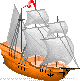 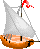 (0,3; -0,4)
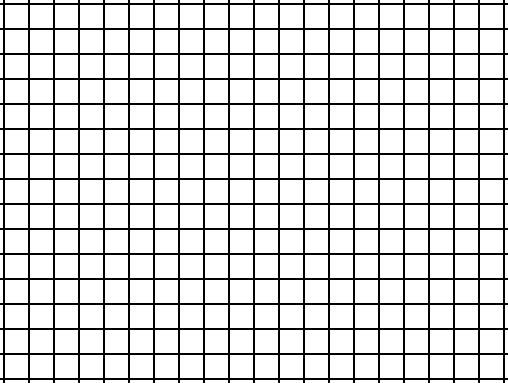 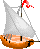 (-0,1; -0,3)
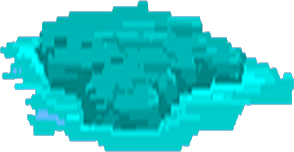 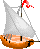 (-0,3; -0,1)
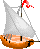 (0,2; 0,3)
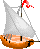 (-0,4; 0,3)
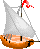 (0,3; 0,2)
Если нашел три клада
 щелкни на картинку
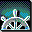 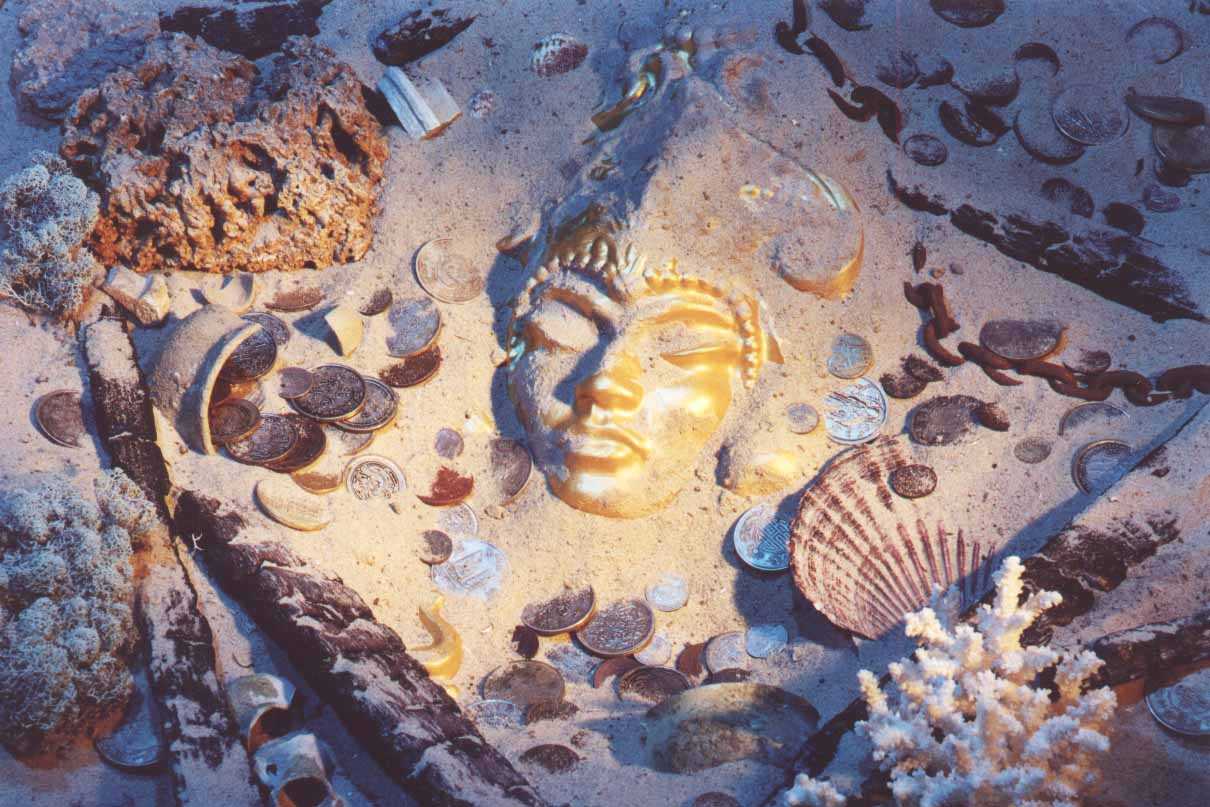 ВЕРНО!!!
НАЗАД
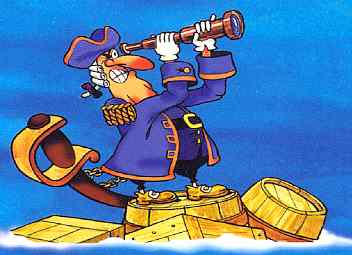 Тебе не повезло !!!
НАЗАД
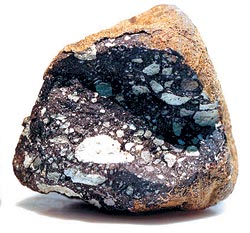 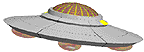 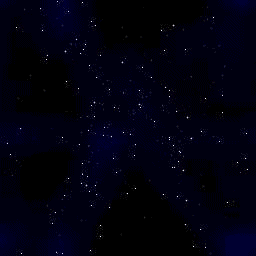 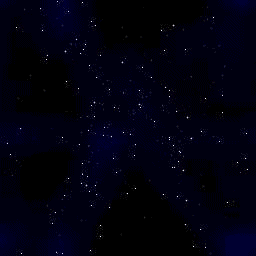 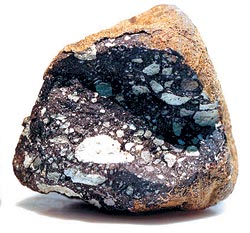 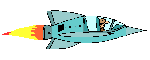 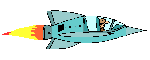 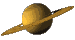 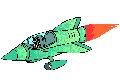 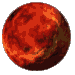 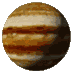 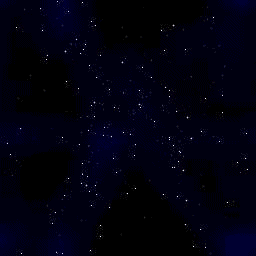 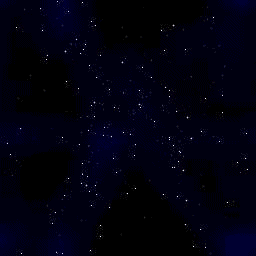 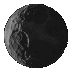 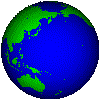 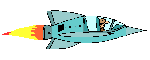 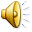 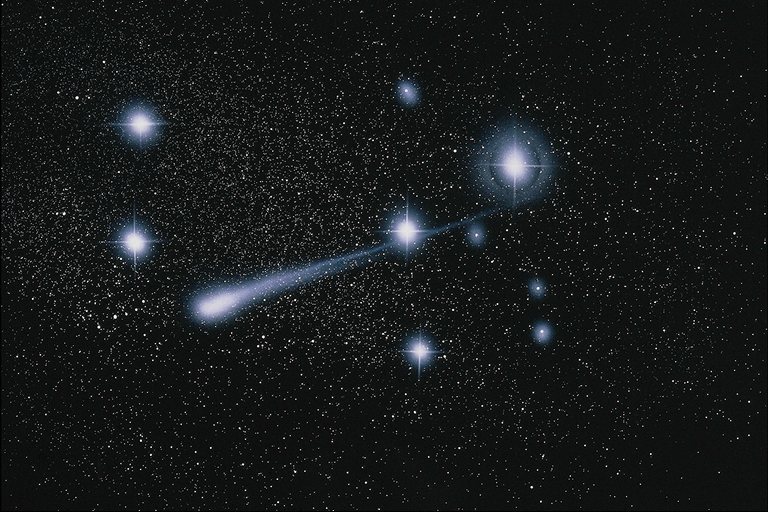 близнецы
телец
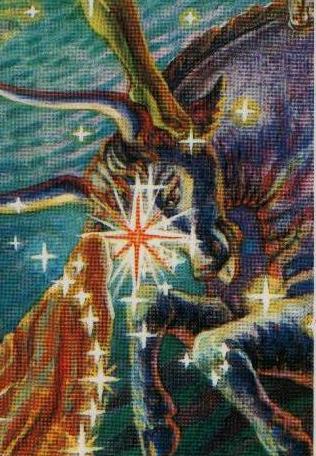 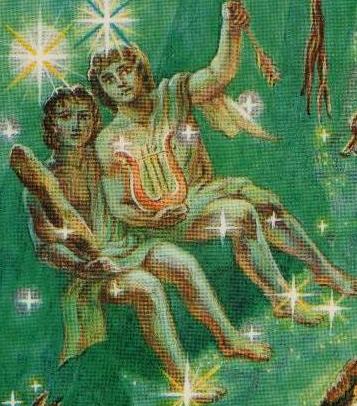 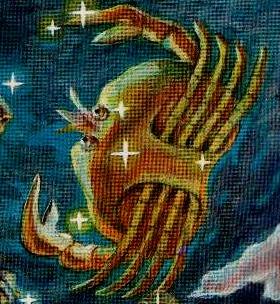 рак
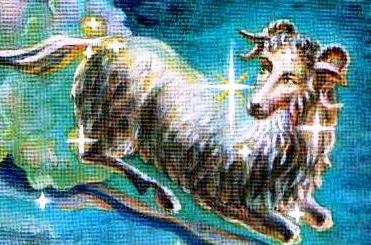 овен
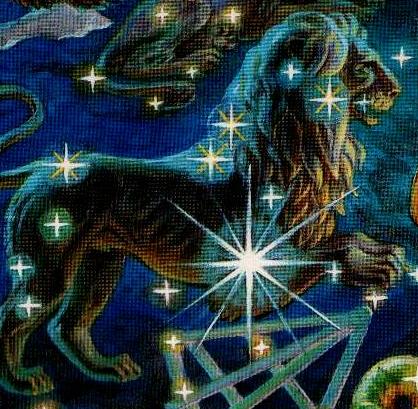 лев
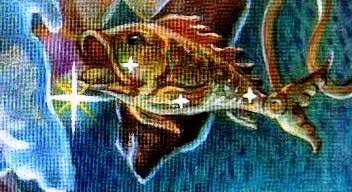 рыбы
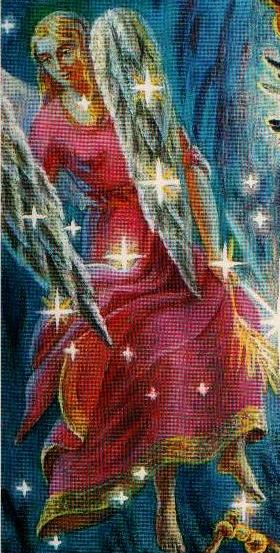 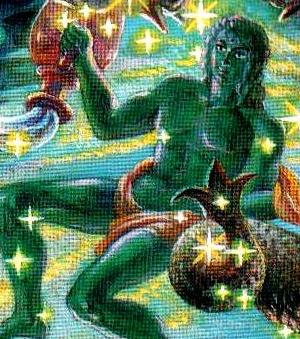 водолей
дева
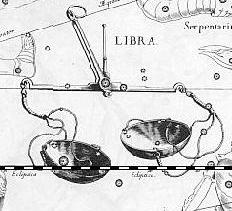 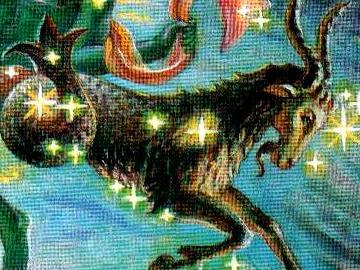 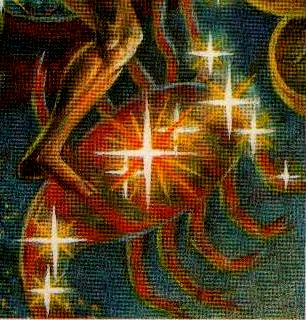 козерог
весы
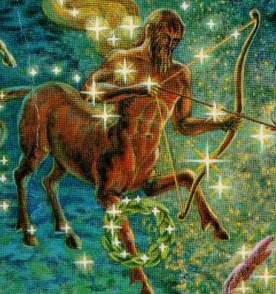 стрелец
скорпион
Большая медведица
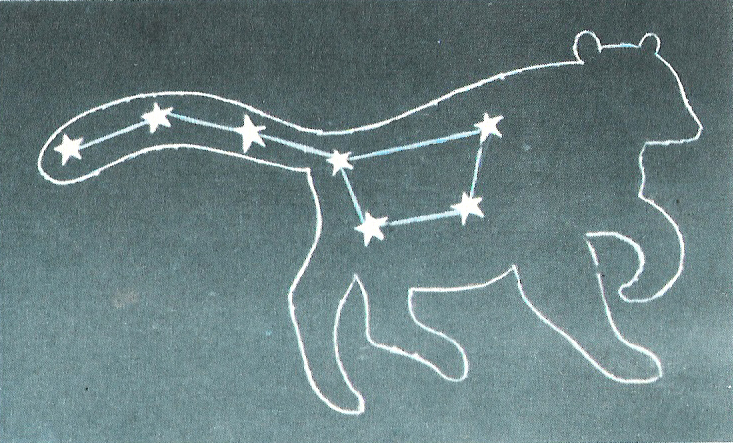 Семь ярких звезд созвездия Большой Медведицы
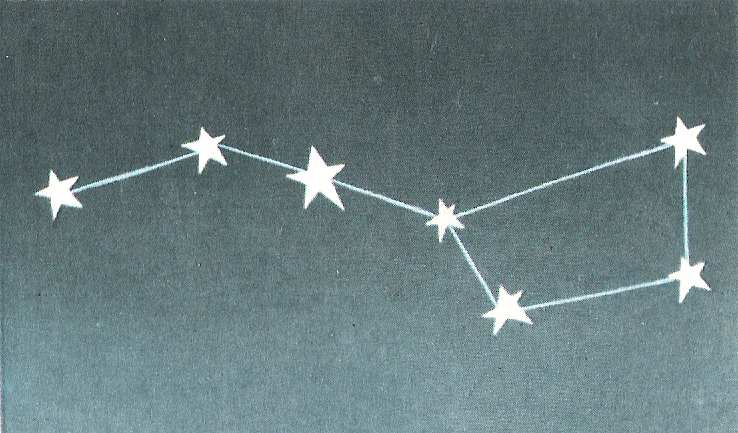 Мицар
Дубхе
Мегрец
Алиот
Бенетнаш
Мерак
Фекда
Большая Медведица
А(1; 1), В(0,8; 1,7), С(1,7; 2,2), D(2,1; 1,7), Е(2,8; 1,8)   F(3,4; 1,7), К(4; 2,2) Соединить точки D и А. Согласно греческому мифу это созвездие олицетворяет прекрасную нимфу Каллисто, превращенную Зевсом в Медведицу, чтобы спасти ее от мести Геры
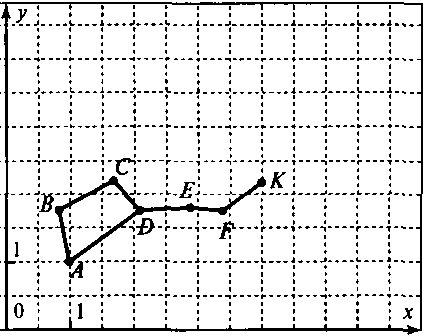 Итак, в результате получается модель карты созвездий звездного неба, выполненная коллективно. Теперь учащиеся обмениваются сведениями, которые они узнали о созвездиях.
Критерии оценки знаний
«5» - я знаю и умею применять алгоритм нахождения точек на координатной плоскости и алгоритм построения точек на координатной плоскости;
«4» - я знаю и умею применять алгоритм нахождения точек на координатной плоскости и алгоритм построения точек на координатной плоскости, но ещё допускаю ошибки;
«3» – у меня остались неразрешенные вопросы.
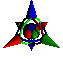 Домашнее задание

Найти миф или легенду о своём созвездии.
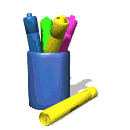 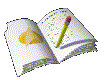 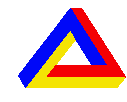 Звёзды советуют:
Дерзайте и будущее будет вашим. Звёзды всегда на стороне весёлых и находчивых.
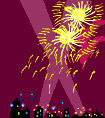 Спасибо за урок!!!